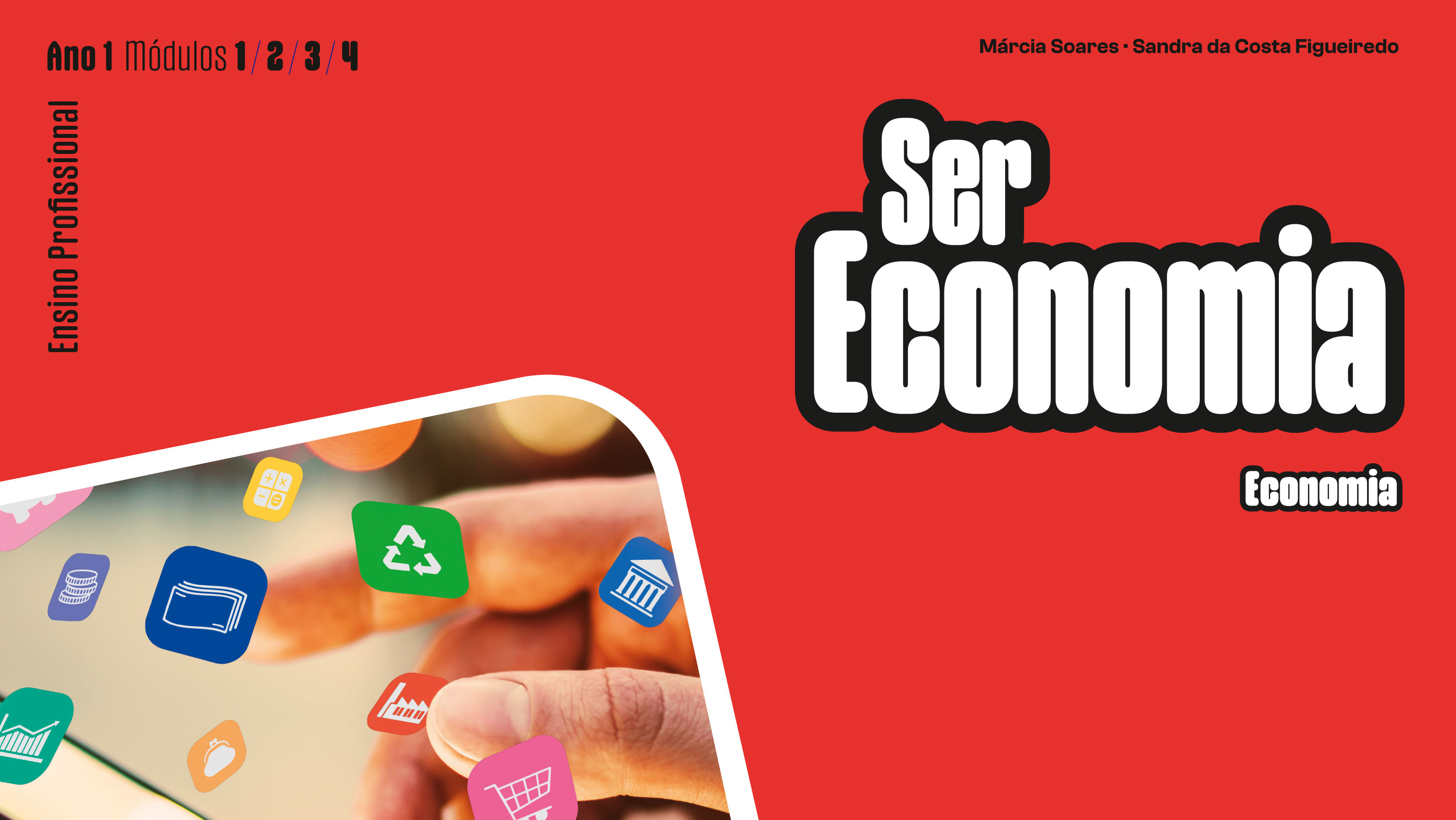 Módulo 1
A Economia e o problema económico
1.4. Os bens: noção e classificação
Conceito de bens
O ser humano tem necessidades múltiplas e ilimitadas, que são satisfeitas através da utilização de bens e serviços.
Conceito de bens
Classificação dos bens económicos
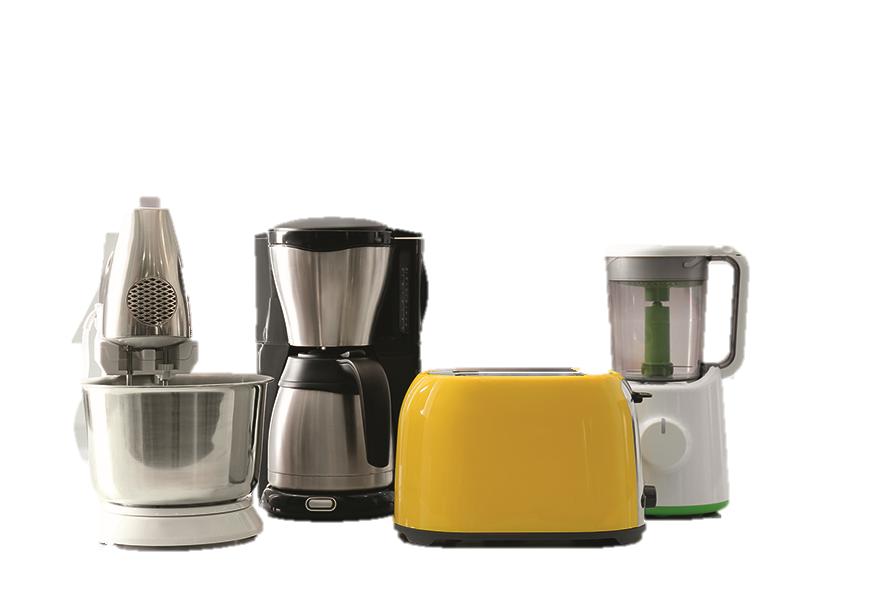 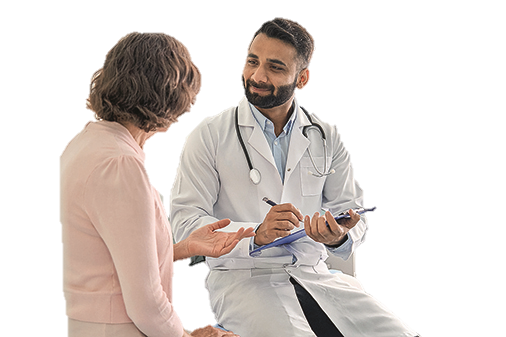 Classificação dos bens económicos
Classificação dos bens económicos
Classificação dos bens económicos
Classificação dos bens económicos
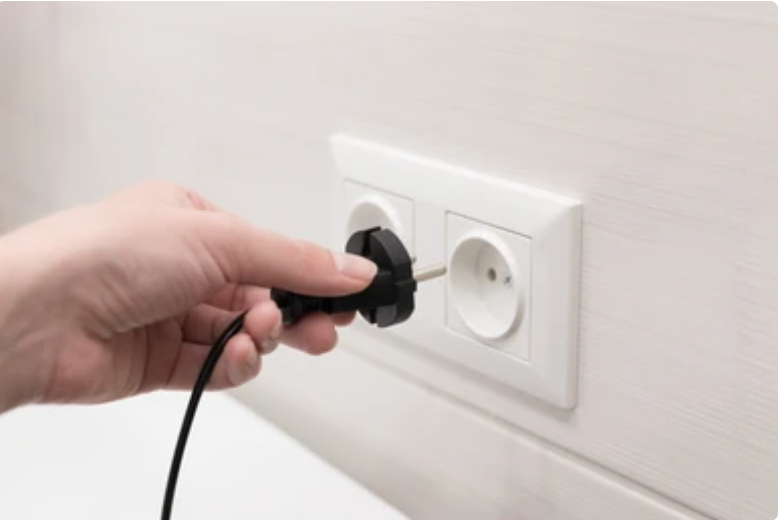 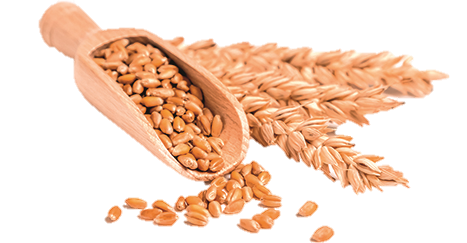 Classificação dos bens económicos – Resumo
Quanto à natureza
Bens materiais (bens)
Bens imateriais (serviços)
Duradouros
Quanto à duração
Não duradouros
Quanto às relações que estabelecem com outros bens
Sucedâneos (substituíveis ou substitutos)
Complementares
Bens de equipamento
Quanto à função que desempenham
De produção
Matérias-primas
De consumo
Matérias subsidiárias